Сигналы регулировщика
Тесты
1. В каком направлении может продолжить движение водитель красного автомобиля? 
	1. Ни в каком.                                                                              2. В любом.
2. В каком направлении может продолжить движение водитель серого автомобиля? 
	1. Ни в каком.                                                                              2. Только направо.
3. В каком направлении может продолжить движение водитель розового автомобиля? 
	1. Ни в каком.                                                                              2. Только направо.
4. В каком направлении может продолжить движение водитель чёрного автомобиля? 
	1. Ни в каком.                                                                          2. Только прямо. 
5. С какой стороны от регулировщика могут переходить дорогу пешеходы?
	1. Ни с какой.       2. Слева.       3. Справа.	 4. Перед грудью.	5. За спиной.
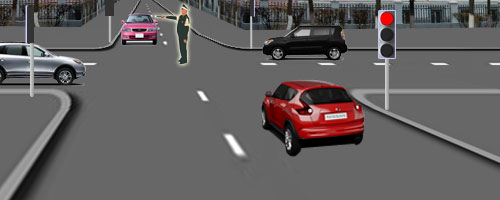 6. В каком направлении может продолжить движение водитель красного автомобиля? 
	1. Ни в каком.                                                                   2. Только направо.
7. В каком направлении может продолжить движение водитель серого автомобиля? 
	1. Ни в каком.                                                                   2. Прямо или направо.
8. В каком направлении может продолжить движение водитель чёрного автомобиля? 
	1. Ни в каком.                                                                2. Прямо или направо. 
9. С какой стороны от регулировщика могут переходить дорогу пешеходы?
	1. Ни с какой.       2. Слева.       3. Справа.	 4. Перед грудью.	5. За спиной.
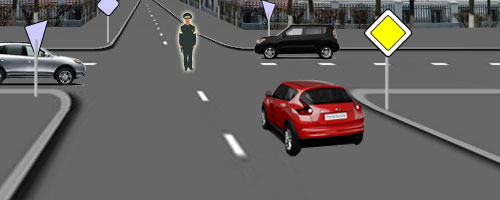 10. В каком направлении может продолжить движение водитель красного автомобиля? 
	1. Прямо или направо.                                                    2. Только направо.
11. В каком направлении может продолжить движение водитель розового автомобиля? 
	1. Только прямо.                                                               2. Прямо или направо.
12. В каком направлении может продолжить движение водитель серого автомобиля? 
	1. Ни в каком.                                                                 2. Только направо.
13. С какой стороны от регулировщика могут переходить дорогу пешеходы?
	1. Ни с какой.       2. Слева.       3. Справа.	 4. Перед грудью.	5. За спиной.
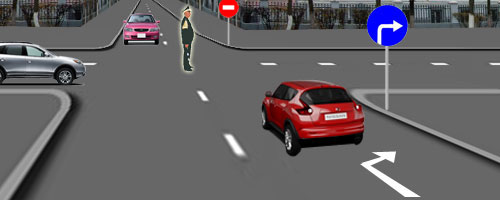